ARRAY STATIS
Sri Nurhayati, MT
PENGERTIAN ARRAY STATIS
Sekumpulan data yang bertipe data sama yang bisa diakses lewat indeksnya. 
Indeks array harus tipe data yang menyatakan keterurutan misalnya integer atau karakter.
Banyaknya elemen array harus sudah diketahui sebelum program dieksekusi.
REPRESENTASI ARRAY STATIS
Array statis direpresentasikan  di memori secara kontinyu.
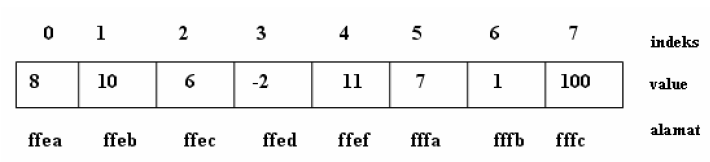 DEKLARASI UMUM (1)
Algoritma




Contoh
Kamus:
   nama_var_array:array[1..maks_array] of tipedata
Kamus:
   nama:array[1..5] of string
DEKLARASI UMUM (2)
Algoritma:



Contoh:
Kamus:
   Const
      maks_array = ...

   nama_var_array:array[1..maks_array] of tipedata
Kamus:
   Const
      maks_array = 5

   nama:array[1..maks_array] of string
DEKLARASI UMUM (3)
Algoritma
Kamus:
   Const
      maks_array = ...
   Type
      nama_type_array=array[1..maks_array] of tipedata

   nama_var_array:nama_type_array
DEKLARASI UMUM (3)
Contoh
Kamus:
   Const
      maks_array = 5
   Type
      data_nama=array[1..maks_array] of string

   nama:data_nama
DEKLARASI ARRAY OF RECORD
Algoritma
Kamus:
   Const
     maks_array = ...
   Type
     nama_record = record
     < field_1:tipedata_1,
	 field_2:tipedata_2,
	 ...
	 field_n:tipedata_n >
     endrecord
     nama_type_array=array[1..maks_array] of nama_record

   nama_var_array:nama_type_array
DEKLARASI ARRAY OF RECORD
Contoh
Kamus:
   Const
      maks_array = 5
   Type
      data_mahasiswa = record
	< nim,nama:string,
	  nilai   :integer,
	  indeks  :char >
      endrecord
      mahasiswa=array[1..maks_array] of data_mahasiswa

   mhs:mahasiswa
OPERASI ARRAY
Penciptaan (create) array statis
	Mempersiapkan array untuk diakses/diproses dengan asumsi elemen array diisi dengan angka 0.
OPERASI ARRAY
Algoritma
Procedure create (Output nama_var_array:nama_type_array)
{I.S: elemen array diberi harga awal agar siap digunakan}
{F.S: menghasilkan array yang siap digunakan}

Kamus:
   indeks:integer

Algoritma:
   for indeks  1 to maks_array do
      nama_var_array(indeks) 0 {elemen array numerik}
   endfor

EndProcedure
OPERASI ARRAY
Traversal 
	Proses mengunjungi setiap elemen array satu persatu dari elemen pertama sampai elemen terakhir.
OPERASI ARRAY
Proses traversal:
Pengisian elemen array dengan data
Menampilkan elemen array
Penambahan data di array
Penyisipan data di indeks tertentu pada array
Penghapusan data di indeks tertentu pada array
Menentukan nilai maksimum dan minimum
Menghitung nilai rata-rata, dsb.
OPERASI ARRAY
Algoritma Umum Traversal
Procedure traversal (I/O nama_var_array:nama_type_array)
{I.S: maksimum array sudah terdefinisi}
{F.S: menghasilkan array yang sudah diproses}

Kamus:
   
Algoritma:
   for indeks  1 to maks_array do
      proses
   endfor
   Terminasi {penutupan yang harus dilakukan setelah proses 
              selesai}

EndProcedure
OPERASI ARRAY STATIS
Metode Pencarian:
Sequential / Linear Search
Binary Search
OPERASI ARRAY STATIS
Sequential / Linear Search:
Tanpa Boolean
Tanpa Sentinel 
Dengan Sentinel
Dengan Boolean.
SEQUENTIAL SEARCH
Tanpa boolean tanpa sentinel:
Tidak menggunakan variabel boolean.
Tidak mempunyai tambahan elemen di akhir array.
SEQUENTIAL SEARCH
Tanpa boolean dengan sentinel:
Tidak menggunakan variabel boolean.
Mempunyai tambahan elemen di akhir array untuk menyimpan data cari apabila data cari tidak ditemukan.
SEQUENTIAL SEARCH
Dengan boolean:
Menggunakan variabel boolean.
Menghasilkan nilai TRUE atau FALSE di akhir pencarian.
BINARY SEARCH
Data harus terurut baik secara ascending atau descending.
Mekanismenya adalah dengan cara membagi dua bagian yaitu bagian kiri (indeks terkecil/Ia) sampai ke indeks tengah dan bagian kanan mulai dari indeks tengah sampai indeks terbesar (Ib)
 Indeks tengah (k) : (Ia+Ib) div 2.
BINARY SEARCH
Jika data yang dicari lebih kecil dari data di indeks tengah maka pencarian dilanjutkan ke bagian kiri.
Jika data yang dicari lebih besar dari data di indeks tengah maka pencarian dilanjutkan ke bagian kanan.
KASUS BINARY SEARCH
Data yang dicari = 50
Banyak data = 10
Array:


Kiri = 1 dan Kanan = 10
Tengah = (1+10)/2 = 5.5 dibulatkan menjadi 5.
OPERASI ARRAY STATIS
Pengurutan (Sorting)
Bubble Sort
Selection Sort
Insertion Sort
Radix Sort 
Merge Sort
Quick Sort.
TUGAS
BUBBLE SORT
Membandingkan sebuah elemen array ke-i dengan elemen array berikutnya (elemen ke-i+1), jika isi elemen array ke-i lebih besar dibanding elemen array ke-i+1 maka tukarkan isinya.
CONTOH BUBBLE SORT
SELECTION SORT
Menyimpan data terkecil dari data array ke posisi kiri. Data paling kiri yang telah terurut tidak perlu dibandingkan lagi.
CONTOH SELECTION SORT
SILAKAN DICOBA!!!
OPERASI ARRAY STATIS
Penghancuran array 
Proses mengembalikan data array ke nilai awal.